TRNAVSKÁ UNIVERZITA V TRNAVE
Fakulta zdravotníctva a sociálnej práce
Katedra verejného zdravotníctva
MERANIE ZDRAVIA A CHOROBY V POPULÁCII
prof. MUDr. Martin Rusnák, CSc
Základy epidemiológie - propedeutika
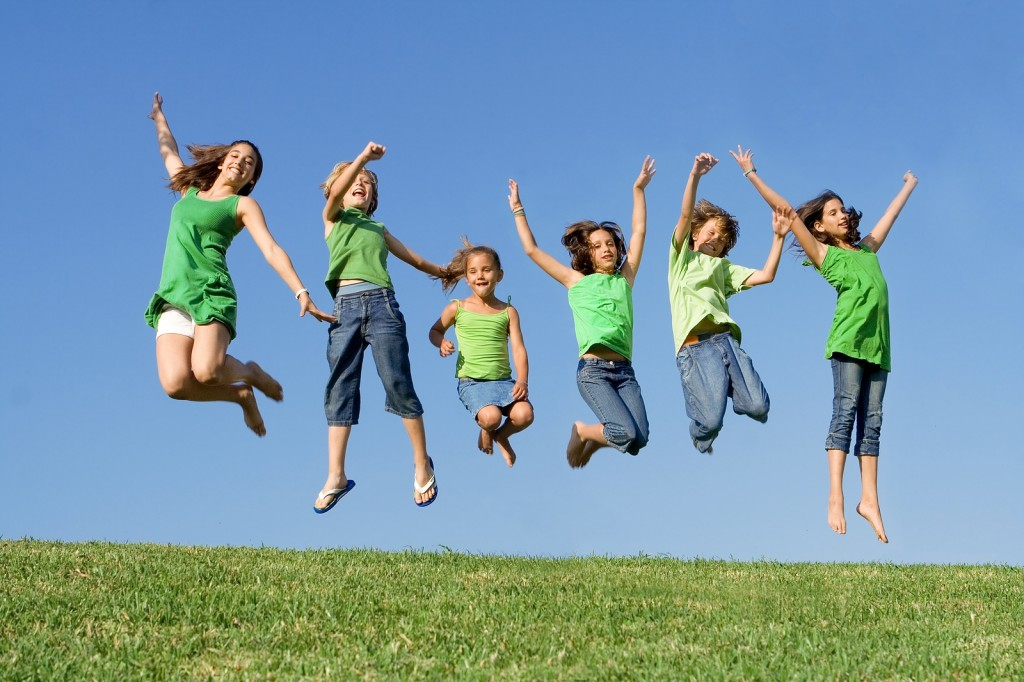 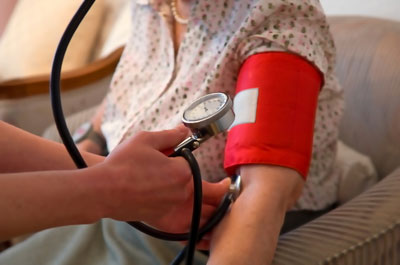 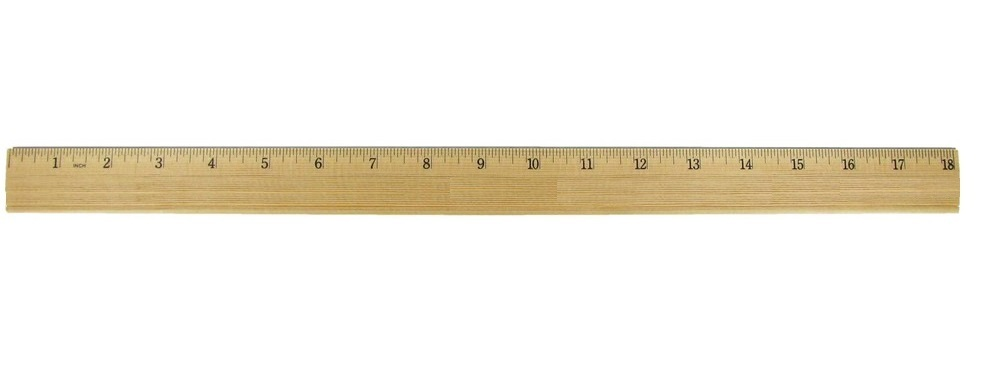 Ozrejmiť si prečo meráme a ako meráme
Ako meráme zdravie a chorobu v populácii
Základné miery: zomrelí, nové prípady, existujúce prípady ochorení
Odvodené miery
Ciele prednášky
rusnak.truni.sk
15.9.19
2
Zdravie a choroba sú hlavné kategórie záujmu epidemiológie, merané, sledované  u človeka, skupiny osôb alebo u populácie na určitom mieste a v určitom čase
Medzi zdravím a chorobou je  riziko, ktoré je neoddeliteľnou súčasťou epidemiologických sledovaní;
Zdravie a choroba sú krajnosti kontinuálneho procesu, ktorý začína zdravím, pokračuje rizikom ochorieť, chorobou a jej ukončením, čo môže byť: uzdravenie, chronická choroba alebo smrť.
Zdravie, choroba a riziko ochorieť
rusnak.truni.sk
15. septembra 2019
3
Prípad
Prípad poukazuje na osobu s ochorením;
Pre určenie, či človek, ktorý má príznaky ochorenia patrí, alebo nepatrí medzi vyšetrované prípady sa používa súbor definícií prípadov, alebo sa táto vytvorí podľa potreby;
Definícia prípadu  = štandardné kritériá pre klasifikáciu, či osoba má chorobu, zahŕňajúc príznaky, syndrómy, laboratórny dôkaz alebo ďalšie podmienky;
Niektoré definície prípadov boli prijaté ako (medzi)národné štandardy, ktoré zabezpečujú porovnateľnosť.
Použitie dohodnutej štandardnej definície prípadu  zabezpečuje, že každý prípad je rovnakého druhu, bez ohľadu na to, kedy alebo kde k nemu došlo, alebo kto ho identifikoval.
rusnak.truni.sk
15.9.19
4
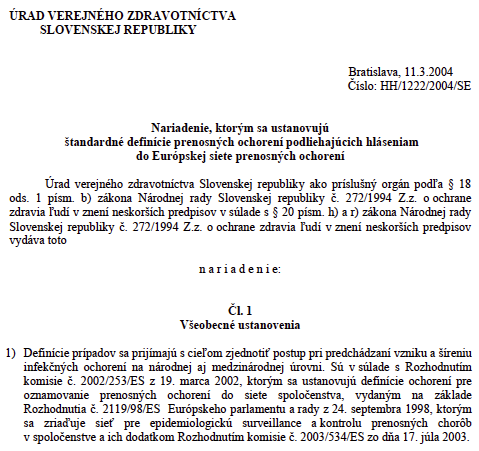 rusnak.truni.sk
15.9.19
5
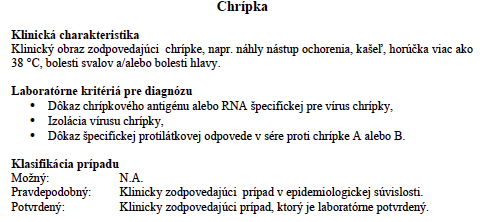 rusnak.truni.sk
15.9.19
6
TREPKA, M. J., MARTIN, P., MAVUNDA, K., RODRIGUEZ, D., ZHANG, G. & BROWN, C. 2009. A pilot asthma incidence surveillance system and case definition: lessons learned. Public Health Rep, 124, 267-79.
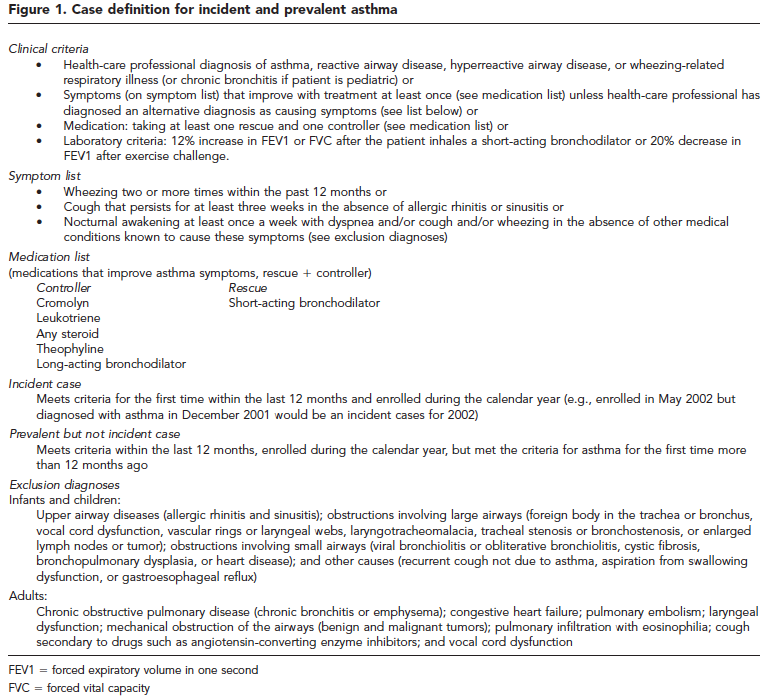 rusnak.truni.sk
15.9.19
7
Počty: chorých, v riziku, bez príznakov ochorenia;
Index, ratio: Podiel dvoch absolútnych čísel (rovnorodých alebo nerovnorodých), ale rôzne časovo alebo priestorovo vymedzených, napr. počet mužov voči počtu žien;
Miera, Rate: Počet epidemiologických (demografických) udalostí určitého typu, ktorý pripadá na určitú skupinu obyvateľstva za určité časové obdobie. Napr. hrubá miera, všeobecná miera, redukovaná miera, špecifická miera, úhrnná miera, konečná miera, atď.
Ukazovateľ, indikátor poskytuje dôkaz o tom, že určitá podmienka existuje, alebo že niektoré výsledky boli alebo neboli dosiahnuté: BMI
Meranie frekvencie výskytu ochorení v populácii
rusnak.truni.sk
15.9.19
8
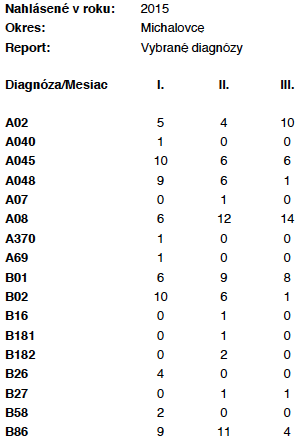 Počty chorých v populáciiVybrané prenosné ochorenia podľa diagnóz a mesiaca, zdroj: EPIS
rusnak.truni.sk
15.9.19
9
A02 Iné infekcie salmonelami. Zahŕňa: infekcie alebo alimentárne otravy zapríčinené akýmkoľvek druhom salmonel  okrem S. typhi a S. Paratyphi. Rok 2014.
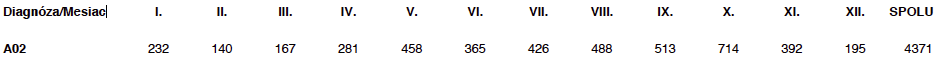 Grafické znázornenie
rusnak.truni.sk
15.9.19
10
Nie je potrebné ďalšie spracovanie
Nie je možné ich použiť pre porovnanie medzi dvoma a viac populáciami
Vlastnosti počtov
rusnak.truni.sk
15.9.19
11
Podiel dvoch absolútnych čísel
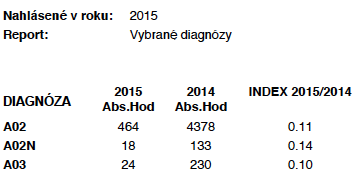 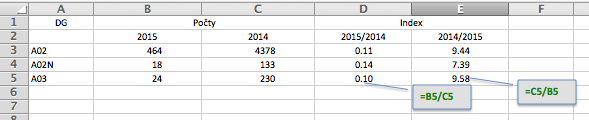 Index
rusnak.truni.sk
15.9.19
12
Počet epidemiologických (demografických) udalostí určitého typu, ktorý pripadá na určitú skupinu obyvateľstva za určité časové obdobie.
menovateľ
čitateľ
x 10n
Miera =
100 = 0 (čokoľvek umocnené nulou sa rovná 1)
101 = 10 (čokoľvek umocnené na prvú sa rovná svojej hodnote)
102 = 10 x 10 = 100
103 = 10 x 10 x 10 = 1,000
Miera, Rate
rusnak.truni.sk
15.9.19
13
V štatistike sa ním chápe premenná, ktorá nadobúda jednu z dvoch možných hodnôt. Jedna (zvyčajne 1) indikuje prítomnosť javu a druhá (zvyčajne 0) indikuje neprítomnosť javu.
Budeme sa s nimi zaoberať samostatne.
Ukazovateľ, indikátor
rusnak.truni.sk
15.9.19
14
INDIKÁTORY
Základné indikátory
Incidencia
Prevalencia
Úmrtnosť
rusnak.truni.sk
15.9.19
15
INCIDENCIA
je definovaná ako počet nových prípadov ochorenia, ktoré sa vyskytnú v priebehu stanoveného času v populácii s rizikom vzniku ochorenia


Výsledok zlomku sa násobí indexovým číslom 100, 1.000, 10.000, 100.000
rusnak.truni.sk
15.9.19
16
INCIDENCIA
Menovateľ = predstavuje počet ľudí, ktorí sú v ohrození vzniku ochorenia

každá osoba, ktorá je zahrnutá do menovateľa má potenciál stať sa súčasťou skupiny, ktorá je v čitateli (prípad)

Príklad: pre výpočet výskytu rakoviny maternice, musí menovateľ obsahovať len ženy, pretože muži by nemali potenciál stať sa súčasťou skupiny v čitateli
rusnak.truni.sk
15.9.19
17
INCIDENCIA
otázka času v menovateli:
dva typy menovateľa:
 1. populácia v ohrození, ktorá je pozorovaná počas daného časového obdobia
 2. osobo- čas (alebo jednotky času, kedy je sledovaný každý jedinec)

    Osobo-čas = čas sledovania do vývoja ochorenia
rusnak.truni.sk
15.9.19
18
INCIDENCIA
V 1: type menovateľa pre incidenciu - určiť dobu, a musíme vedieť, že všetky osoby v skupine menovateľa boli sledované po celú túto dobu

 miera výskytu sa vypočíta za dobu, počas ktorej sú všetci jedinci v populácii považovaní za rizikových pre výsledok = kumulatívna incidencia
rusnak.truni.sk
15.9.19
19
INCIDENCIA
V 2. type uvažujme o osobo – rokoch
 Jedna osoba v ohrození, u ktorej sa vyvinie ochorenie do jedného roka = jeden osobo rok

 Jedna osoba v ohrození u ktorej sa vyvinie ochorenie v 5 – tom roku = 5 osobo-rokov
rusnak.truni.sk
15.9.19
20
Príklad na výpočet osobo - rokov
rusnak.truni.sk
15.9.19
21
Miera incidencie
počet nových prípadov ochorenia v populácii
 počas špecifickej časovej periódy
----------------------------------------------------------------------  x 10n
 celkový osobo – čas (súčet časových periód
 pozorovania všetkých osôb ktoré boli pozorované)
rusnak.truni.sk
15.9.19
22
INCIDENCIA
incidencia je indikátor dynamiky začiatku choroby

pri akútnych, infekčných ale aj neinfekčných chorobách sa častokrát dá stanoviť začiatok choroby, na rozdiel od chorôb, s dlhým inkubačným časom, napr. nádorových ochorení

Zmeny incidencie sú výsledkom:
skutočných zmien incidencie t.j. narastania/klesania počtu nových prípadov ochorenia
zmien v Medzinárodnej klasifikácii chorôb
zmien v diagnostike chorôb
zmien vo vekovej štruktúre exponovanej populácie
rusnak.truni.sk
15.9.19
23
INCIDENCIA
Skutočné zmeny incidencie a ich príčiny
uplatnenie sa nového etiologického mikrobiálneho agensa, alebo rizikového faktora v populácii
zmeny virulencie mikrobiálneho etiologického agensa
zmeny správania sa populácie (fajčenie, drogy)
migrácia vnímavých osôb k chorobe na miesto vyššej resp. nižšej expozície mikrobiálnemu etiologickému agensu, alebo rizikovému faktoru
rusnak.truni.sk
15.9.19
24
INCIDENCIA AKO ABSOLÚTNE RIZIKO
Incidencia ochorenia v populácii môže indikovať veľkosť rizika v skupine ľudí s určitou expozíciou

vzhľadom k tomu, že neberie do úvahy riziko ochorenia u neexponovaných jedincov, nemôžeme tvrdiť, že expozícia je alebo nie je spojená so zvýšeným rizikom ochorenia
rusnak.truni.sk
15.9.19
25
PREVALENCIA
Prevalencia nás informuje o objeme choroby v určitom časovom bode, resp. intervale času 


počet prípadov ochorenia v populácii 
v špecifikovanom čase
---------------------------------------------------------------- x 10n
počet osôb v populácii v tomto čase
rusnak.truni.sk
15.9.19
26
PREVALENCIA
Bodová prevalencia: výskyt ochorenia v určitom okamihu, k danému dňu – k 13.3.2014 prevalencia DM v meste XY 3 prípady na 10 000 obyvateľov


 Intervalová prevalencia: výskyt počas určitého časového obdobia (mesiac, rok, 5 rokov)

 Prevalencia je dôležitá pre plánovanie zdravotníckych služieb
rusnak.truni.sk
15.9.19
27
PREVALENCIA
Zmeny v prevalencii sú následok:
zmien v incidencii , pribúdanie/ubúdanie  nových prípadov, u ktorých choroba pretrváva
zmien v trvaní choroby (choroby sa stáva chronickou, akútnou)
zmien v Medzinárodnej klasifikácii chorôb
migrácie chorých osôb (napr. na miesto kde je kvalitnejšia zdravotná starostlivosť)
rusnak.truni.sk
15.9.19
28
Incidencia vs. prevalencia
Incidencia a prevalencia merajú rôzne aspekty výskytu choroby
rusnak.truni.sk
15.9.19
29
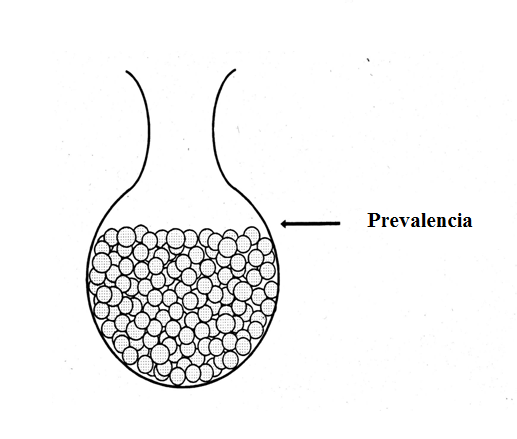 rusnak.truni.sk
15.9.19
30
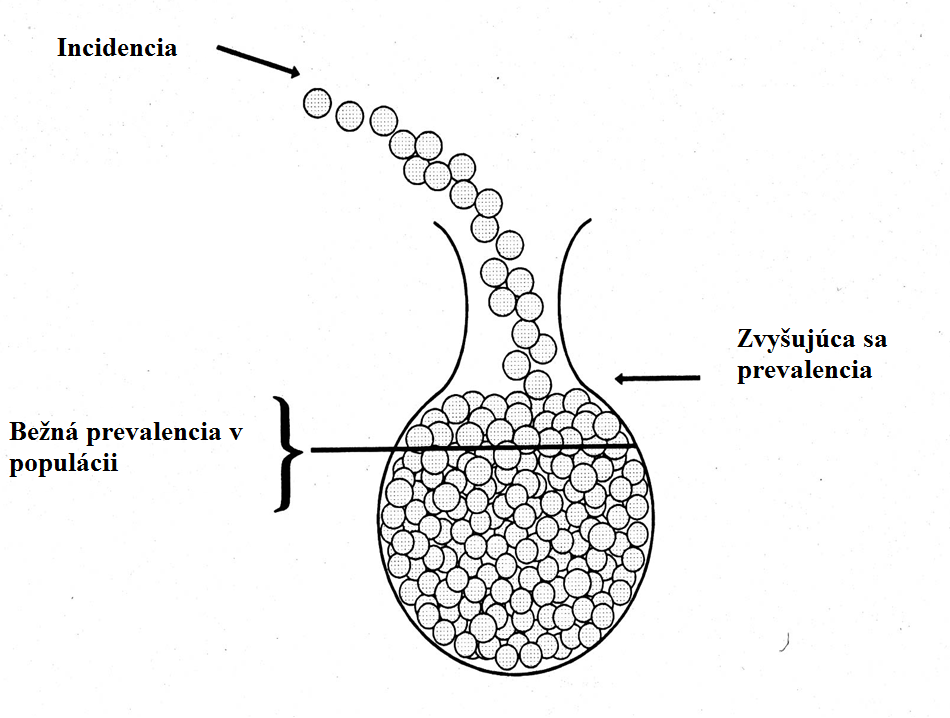 rusnak.truni.sk
15.9.19
31
rusnak.truni.sk
15.9.19
32
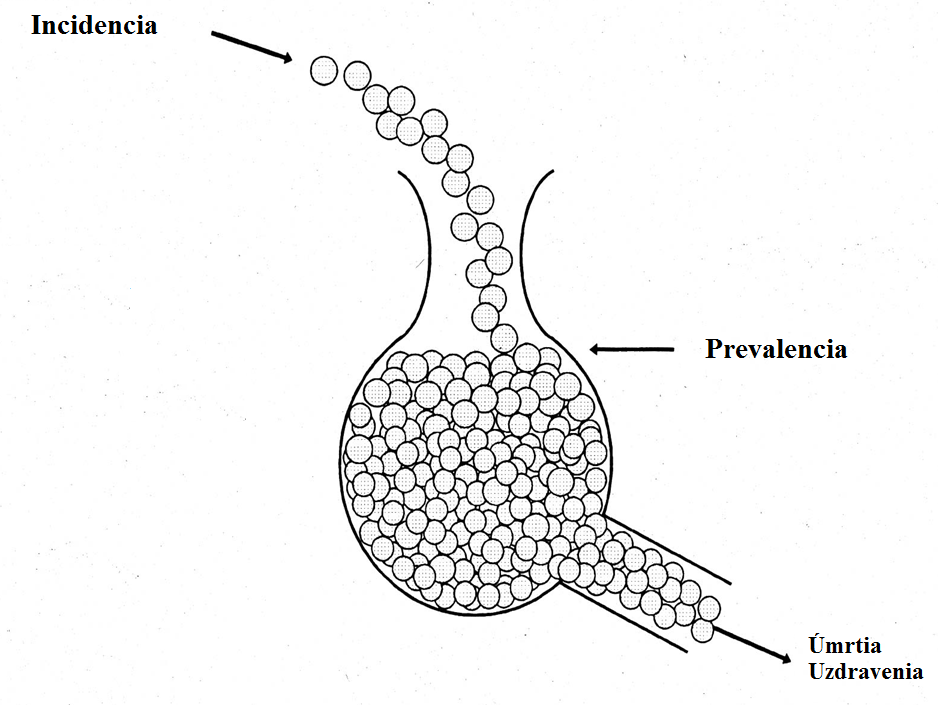 rusnak.truni.sk
15.9.19
33
Vzťahy medzi prevalenciou a incidenciou
Príklad: Incidencia stúpa a prevalencia stúpa
Možná interpretácia príkladu:
nové prípady daného ochorenia pribúdajú
ochorenie prechádza do chronicity (neefektívna liečba)


Príklad: Incidencia klesá a prevalencia klesá
Možná interpretácia príkladu:
 klesá počet nových  prípadov ochorenia
 zvyšuje sa letálenosť (smrtnosť)
 zvyšuje sa počet uzdravených
rusnak.truni.sk
15.9.19
34
Príklad: Incidencia je stabilizovaná, prevalencia klesá

Možná interpretácia príkladu:
uzdravenie chorých sa zrýchľuje napr. aplikáciou nového lieku
choroby sa stáva letálnejšou (počet zomrelých z chorých sa zvyšuje) napr. efektivity liečby
zvýšila sa migrácia chorých na iné miesto napr. vyhľadali miesta s kvalitnejšou liečbou, resp. odsťahovali sa tam kde dostali vyššie sociálne výhody.
rusnak.truni.sk
15.9.19
35
Príklad: Incidencia je stabilizovaná, prevalencia stúpa
Možná interpretácia:
  uzdravenie z choroby je pomalšie, (choroba sa stáva chronickejšou napr. lieky sú menej efektívne, alebo sa zriedkavejšie  aplikujú, alebo stúpa rezistencia k liekom)
  choroba je menej letálna v dôsledku napr. aplikácie nových efektívnejších liečebných postupov, ktoré ovplyvňujú priebeh choroby, 
  riziko ochorieť je rovnaké (príčiny vzniku choroby sú stále)
rusnak.truni.sk
15.9.19
36
Príklad: Incidencia stúpa, prevalencia klesá
Možná interpretácia
choroba sa stáva akútnejšou, jej trvanie sa skracuje, výskyt sa zvyšuje
choroba sa stáva letálnejšou, zvyšuje sa smrtnosť (počet zomrelých z chorých)
riziko ochorieť sa zvyšuje
rusnak.truni.sk
15.9.19
37
Meranie v epidemiológii
Základné charakteristiky
Ukazovatele výskytu ochorení:
Incidencia
Prevalencia
Úmrtnosť
Zhrnutie
rusnak.truni.sk
15.9.19
38